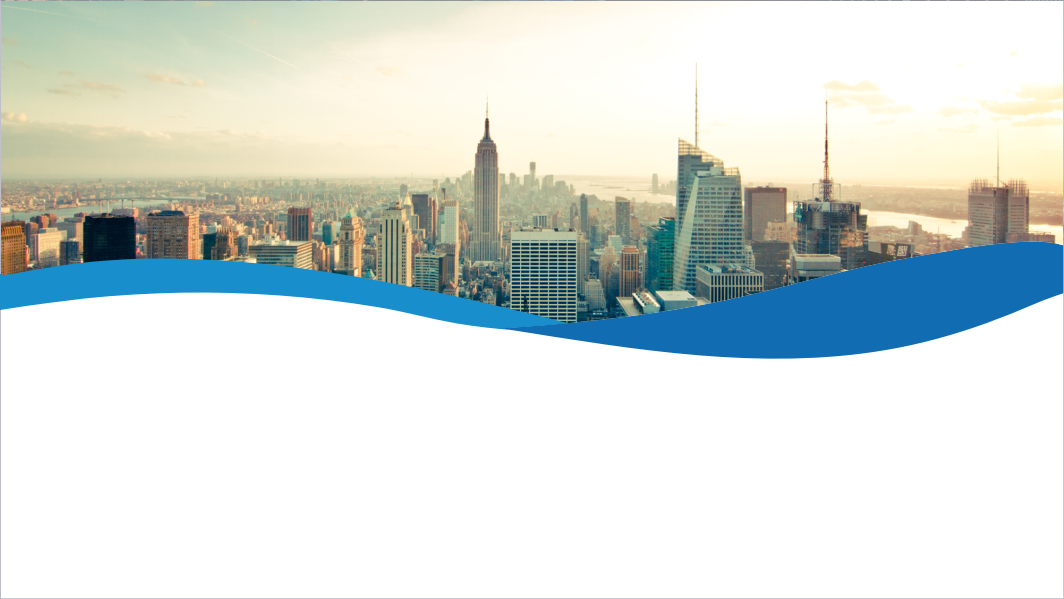 LOGO
汇报人：xiazaii
日期：2027.10.17
公司早会PPT模板
CSASAADAstudio sales template, a more beautiful template please magic rainMagic rain studio sales template, a moreMagic rain studio sales template, a more beautiful template please magic
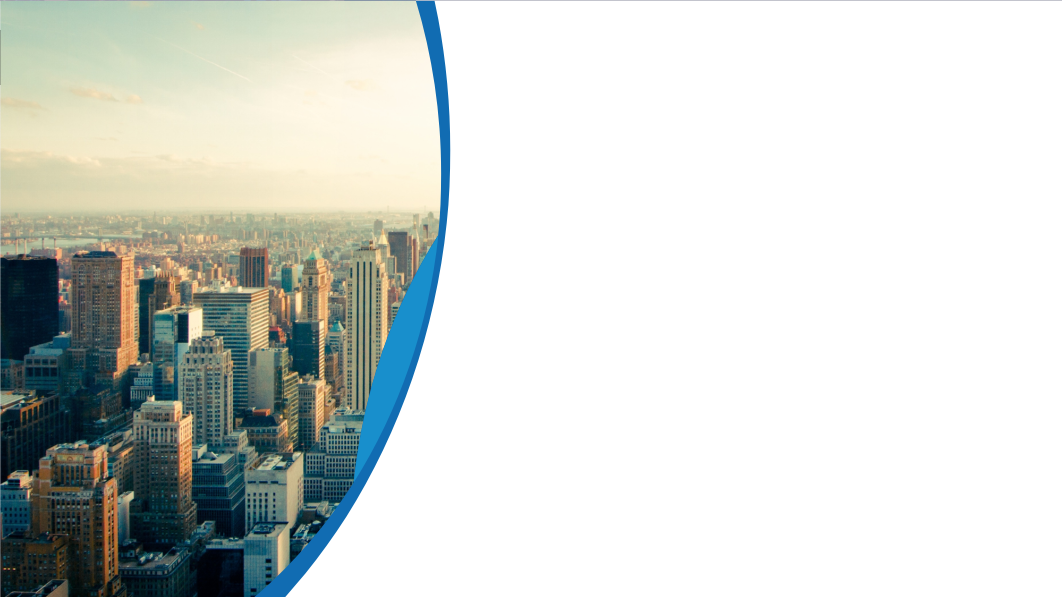 LOGO
目录
CONTENTS
01
司训
02
早间资讯
03
心灵鸡汤
04
分享时刻
05
学习加油站
06
工作联系
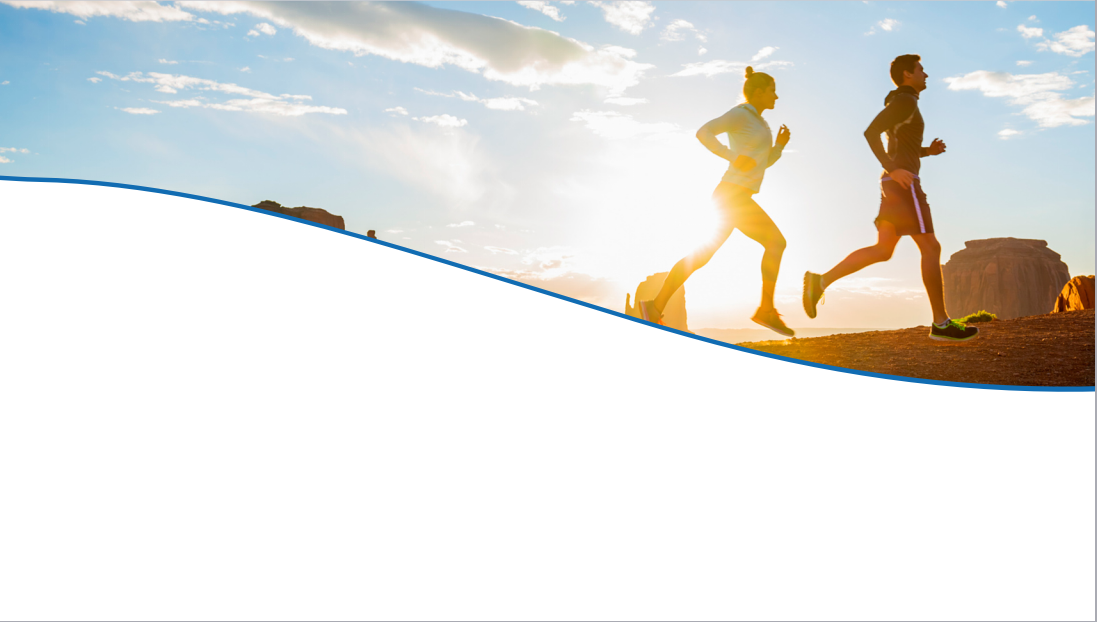 01
OUR TRAINING
司训
The quality of the training is decided by the effect of class education.The quality of the training is decided by the effect of class education.
企业核心理念
Click here to edit the content you want to recommend that you use the
守信用
此处输入详细文本解释，此处输入详细文本解释，此处输入详细文本解释，此处输入详细文本解释，此处输入详细文本解释。
担风险
此处输入详细文本解释，此处输入详细文本解释，此处输入详细文本解释，此处输入详细文本解释，此处输入详细文本解释。
重服务
此处输入详细文本解释，此处输入详细文本解释，此处输入详细文本解释，此处输入详细文本解释，此处输入详细文本解释。
合规范
此处输入详细文本解释，此处输入详细文本解释，此处输入详细文本解释，此处输入详细文本解释，此处输入详细文本解释。
司训
Click here to edit the content you want to recommend that you use the
02
Option here
03
Option here
企业愿景
成为中外合资寿险公司的旗帜
企业使命 
让小康的中国人真正无忧无虑
01
Option here
1
04
Option here
核心价值观 
诚信　责任　尊重　卓越
企业口号
精彩人生　源自ＸＸ
企业共同行动纲领
Click here to edit the content you want to recommend that you use the
Option 03
形式主义
人为壁垒
苛责文化
Option 01
务实文化 
做事文化
容错文化
Option 04
官僚主义
固步自封
雇佣思维
Option 02
服务意识 
创新进取 
责任奉献
X
提倡
反对
营销管理四大原则
Click here to edit the content you want to recommend that you use the
预防性的事前管理重于问题后的事后管理。
该说的要说到，说到的要做到，做到的要见到。
营销管理的最高境界就是标准化。
目录控制过程比控制结果更重要。
公司营销管理
此处输入详细文本解释，此处输入详细文本解释，此处输入详细文本解释，此处输入详细文本解释，此处输入详细文本解释。
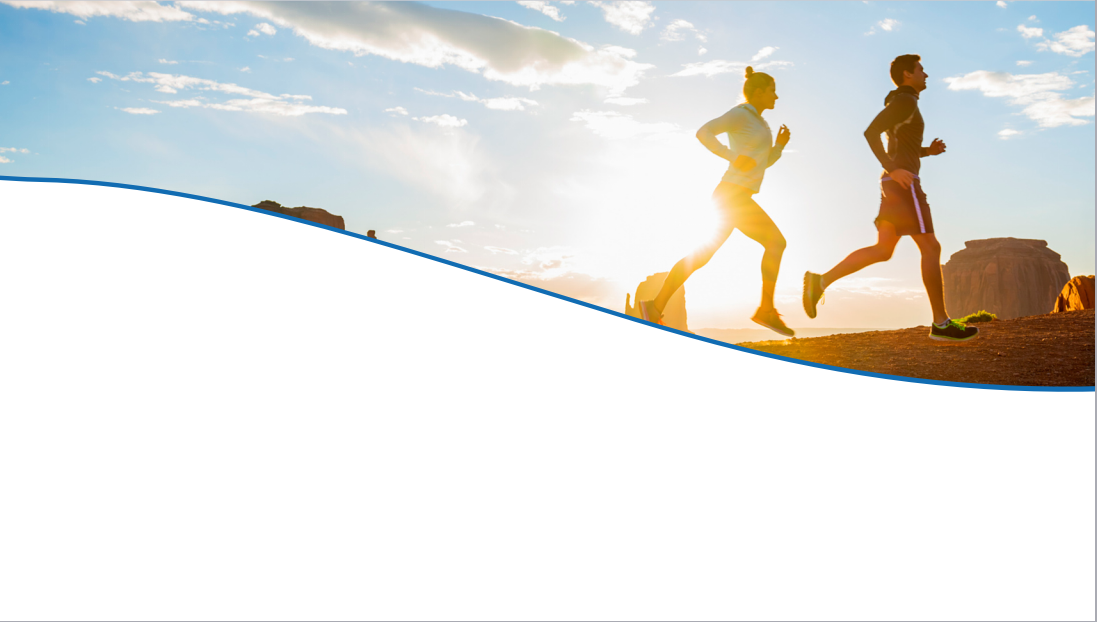 02
MORNING INFORMATION
早间资讯
The quality of the training is decided by the effect of class education.The quality of the training is decided by the effect of class education.
公司历史上的今天
Click here to edit the content you want to recommend that you use the
1
3
2
4
20XX年X月X日
此处输入详细文本解释，此处输入详细文本解释，此处输入详细文本解释。
20XX年X月X日
此处输入详细文本解释，此处输入详细文本解释，此处输入详细文本解释。
20XX年X月X日
此处输入详细文本解释，此处输入详细文本解释，此处输入详细文本解释。
20XX年X月X日
此处输入详细文本解释，此处输入详细文本解释，此处输入详细文本解释。
公司历史性的一刻
Click here to edit the content you want to recommend that you use the
保险走进中学生课堂 
2013年9月1日《保险伴我一生》正式列为中学生保险教育知识读本，此次初高中课程中保险知识的纳入是保险行业向前发展的又一重要举措，使保险知识从娃娃抓起，开启了保险业的新时代。
详细分析
此处输入详细文本解释，此处输入详细文本解释，此处输入详细文本解释，此处输入详细文本解释，此处输入详细文本解释，此处输入详细文本解释，此处输入详细文本解释，此处输入详细文本解释，此处输入详细文本解释。
早间资讯
Click here to edit the content you want to recommend that you use the
秋季养生注意问题
“出伏”之后，夏季开始真正意义上向秋季过度，气候逐渐干燥，这个时候饮食上要润一点，可多吃些滋阴润燥的食物，避免燥邪伤害。如银耳、百合、莲子、蜂蜜、黄鱼、干贝、海带、海蚕、芹菜、菠菜、糯米、芝麻、豆类及奶类。适宜的膳食有芝麻菠菜、青椒拌豆腐、百合莲子汤、百合脯等，有补肝益肾、开胸润燥、益气宽中、安神养心的功效。
初秋注意事项
潮湿闷热天气渐行渐远，昼夜温差逐渐增大，市民朋友应注意调整、增减衣物，预防感冒、颈椎病、过敏性鼻炎、过敏性哮喘等疾病的发作，由于这些疾病很大程度上与贪凉有关。因此，此时节要记得，通风开窗，注意保暖，不可贪凉。夜晚入睡时，一定要盖上被子、毛巾被之类的被褥抵御夜凉侵袭。也要格外注意饮食卫生，养成良好的卫生习惯，切忌暴饮暴食。
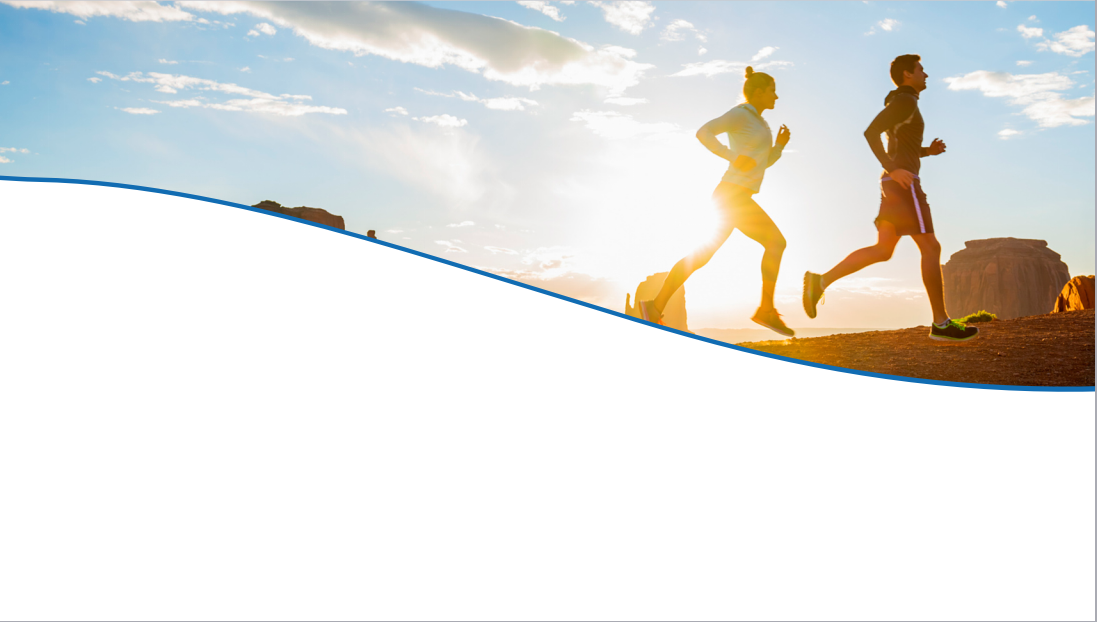 03
CHICKEN SOUP FOR THE SOUL
心灵鸡汤
The quality of the training is decided by the effect of class education.The quality of the training is decided by the effect of class education.
心灵鸡汤
强盗师徒
Click here to edit the content you want to recommend that you use the
有一次，一个老强盗带着徒弟去抢劫银行，被警方追捕。两人狂逃，差点儿连裤子都跑掉了。好不容易甩掉了警察，两人上气不接下气，瘫倒在地上。
　　良久，惊魂稍定，徒弟说：“师父啊师父，要是这个世界上没有警察，该有多么美好啊！”师父骂道：“放屁！要是没有警察，我们还有饭吃吗？！”徒弟大惑不解。师父“语重心长”地说：“你只知其一不知其二啊！你想想，如果没有了警察，是不是大家都敢去偷、去抢了？正因为有了这些警察，把那些能人挡住了，我们才有生存空间啊！和他们相比，我们算什么东西？有什么本事啊？我们不就是仅仅凭着一颗贼胆，敢干他们不敢干的事，才混得一口饭吃吗？有了警察，才有我们啊！没有警察，哪里有我们的好日子过啊！”
心灵鸡汤
Click here to edit the content you want to recommend that you use the
启示
你看成功人士多么风光
但是，你只看到一面，没有看到另外一面，你“只看到贼吃肉，没有看到贼挨打”，没有看到他们为成功所流的汗水、泪水，甚至鲜血！即使，你看到了“贼挨打”，你也只愿意做“只吃肉不挨打的贼”。天下哪里有这样便宜的好事！上面那个老强盗的经验，我们是可以好好借用一下的。只要有一点点勇气、自信，就足够用来突破生理和心理的障碍。
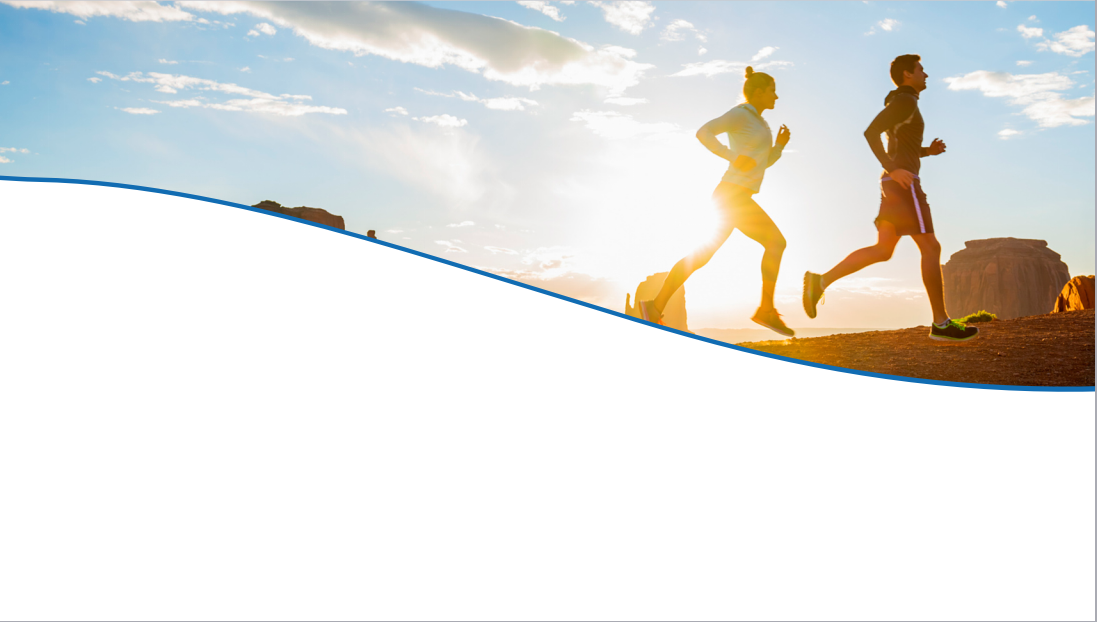 04
SHARE TIME
分享时刻
The quality of the training is decided by the effect of class education.The quality of the training is decided by the effect of class education.
分享时刻
Click here to edit the content you want to recommend that you use the
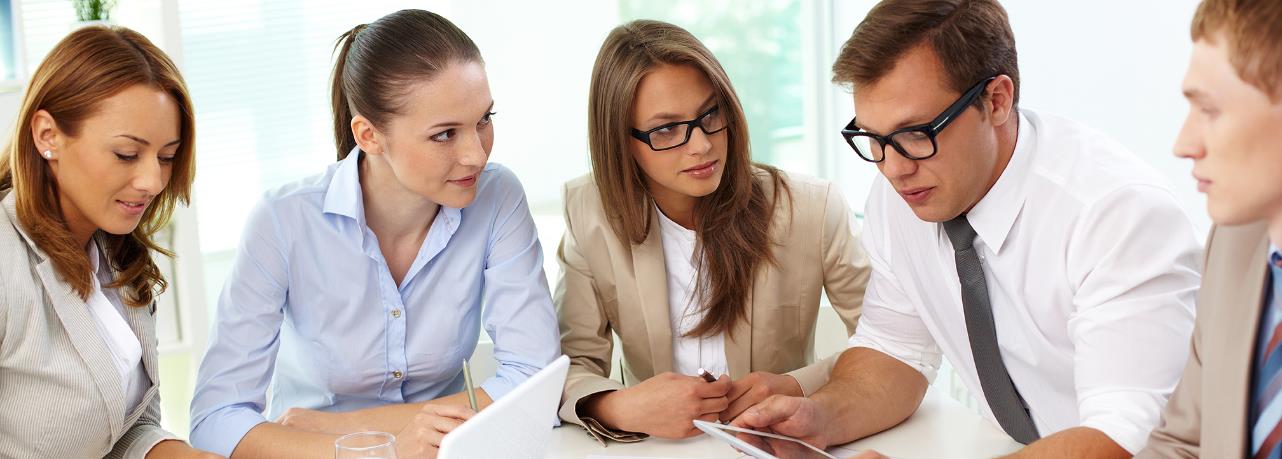 销售部
这里输入简单的文字概述这里输入简单文字概述这里输入简单的文字概述这里入简单的文字概述这里输入述简单的文字概述这里输入简单文字概述
分享时刻
Click here to edit the content you want to recommend that you use the
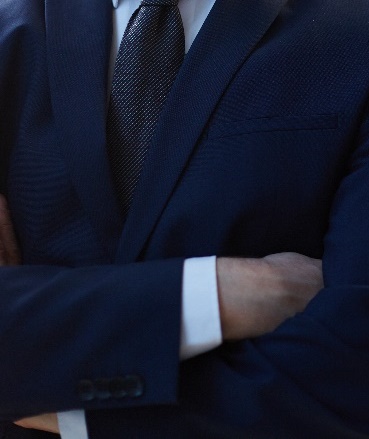 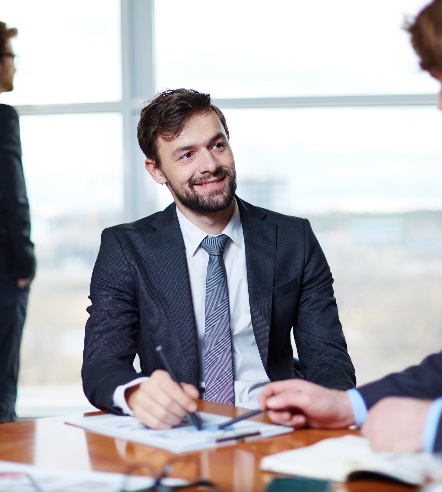 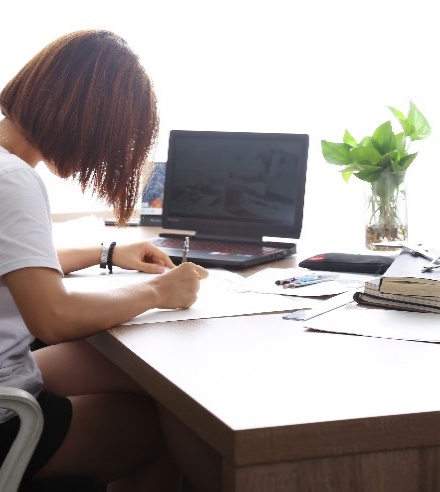 XX部XX组
李某某
（季度销售冠军）
XX部XX组
李某某
（季度销售冠军）
XX部XX组
李某某
（季度销售冠军）
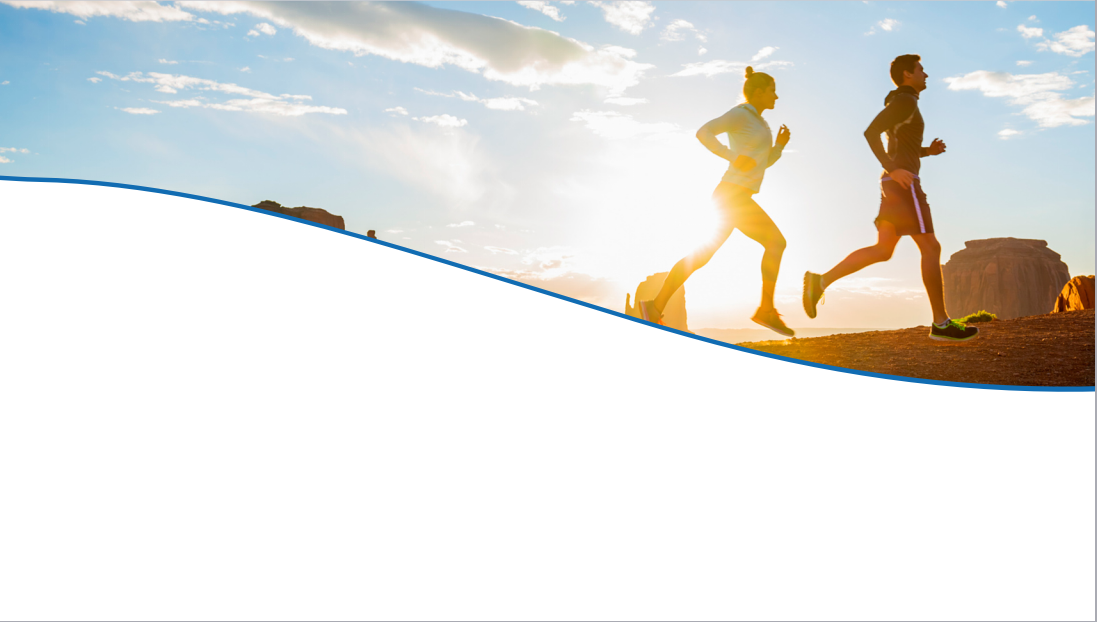 05
LEARNING FUELING STATION
学习加油站
The quality of the training is decided by the effect of class education.The quality of the training is decided by the effect of class education.
拒绝处理
Click here to edit the content you want to recommend that you use the
01
02
你们公司倒闭了怎么办？
我已经买过保险了
六大
拒绝理由
06
03
别的业务员都要给我打折，你也会给我打折吗？
我老公不同意
05
04
保险不吉利，不保不险，一保就险。
保险买的时候说的都很好，到理赔就太难了。
拒绝处理（一）
Click here to edit the content you want to recommend that you use the
公司倒闭了怎么办？
保险不吉利
保险公司出售的商品和其他公司的商品有一点不同，它的商品关系到千家万户的生活质量，关系到整个社会的稳定。因此，国家对保险公司的经营行为有极为严格的控制，除了保险公司必须上缴一定数量的风险责任准备金外，还有国家金融监管机构对保险公司的保险条款和保险费率的制订、保险金的投资方向等一系列运营情况进行监督管理，把经营不善的风险控制在最低限度。
我老公不同意
首先，买保险的人较有责任感。他既然能为未来可能发生的灾情做准备，又能为家人的幸福着想，当然对本身的安全较为注意，处事谨慎小心，甚至会趋吉避凶，不做无谓的冒险。
其次，保险公司为了保护所有被保险人的权益，必须审慎每个投保人的申请。但凡道德因素不佳，身体机能不好，财务状况不良者，必先予以剔除。
我已经买过保险了
是吗？真羡慕你们夫妻间的彼此尊重，我很多客户都是自己觉得什么好久直接买了，当然这么重大的事情与老公商量是应该的。不过最关键的还是您自己觉得如何，连您自己都不理解，更不用说您老公了。如果您觉得确实有保障，那么我想，您老公及家人肯定不会拒绝你给予他们的一片爱心。
您真了不起，您有这么好的保险观念真是令人敬佩。不过您以前买的保险可能有些已无法满足您现在的需要了，保险公司也是一样在不断开发新险种，不断满足人们的需求。并不是保了就好了，而是看是否足够用。
拒绝处理（二）
Click here to edit the content you want to recommend that you use the
以后再说
打折
我很了解您这样讲，不过我想请教一下，理财专家和教育专家说过给孩子买教育基金保险的6个理由，你清楚吗？我想耽搁您一点时间和您讲讲，等您了解了再做决定也不迟，专业人士说了，给孩子买教育基金保险的第一理由就是：没有时间弹性。
我非常理解您的想法。是这样的，别的公司说给您打折，我们业内称之为“返佣”，这种行为是“保险法”和各保险公司都明令禁止的，是违规违法行为。
以后再说
打折
我很了解您这样讲，不过我想请教一下，理财专家和教育专家说过给孩子买教育基金保险的6个理由，你清楚吗？我想耽搁您一点时间和您讲讲，等您了解了再做决定也不迟，专业人士说了，给孩子买教育基金保险的第一理由就是：没有时间弹性。
我非常理解您的想法。是这样的，别的公司说给您打折，我们业内称之为“返佣”，这种行为是“保险法”和各保险公司都明令禁止的，是违规违法行为。
拒绝处理（三）
Click here to edit the content you want to recommend that you use the
公司倒闭了怎么办？
保险公司出售的商品和其他公司的商品有一点不同，它的商品关系到千家万户的生活质量，关系到整个社会的稳定。因此，国家对保险公司的经营行为有极为严格的控制，除了保险公司必须上缴一定数量的风险责任准备金外，还有国家金融监管机构对保险公司的保险条款和保险费率的制订、保险金的投资方向等一系列运营情况进行监督管理，把经营不善的风险控制在最低限度。
我老公不同意
是吗？真羡慕你们夫妻间的彼此尊重，我很多客户都是自己觉得什么好久直接买了，当然这么重大的事情与老公商量是应该的。不过最关键的还是您自己觉得如何，连您自己都不理解，更不用说您老公了。如果您觉得确实有保障，那么我想，您老公及家人肯定不会拒绝你给予他们的一片爱心。
以后再说
我很了解您这样讲，不过我想请教一下，理财专家和教育专家说过给孩子买教育基金保险的6个理由，你清楚吗？我想耽搁您一点时间和您讲讲，等您了解了再做决定也不迟，专业人士说了，给孩子买教育基金保险的第一理由就是：没有时间弹性。
保险不吉利
首先，买保险的人较有责任感。他既然能为未来可能发生的灾情做准备，又能为家人的幸福着想，当然对本身的安全较为注意，处事谨慎小心，甚至会趋吉避凶，不做无谓的冒险。
其次，保险公司为了保护所有被保险人的权益，必须审慎每个投保人的申请。但凡道德因素不佳，身体机能不好，财务状况不良者，必先予以剔除。1
我已经买过保险了
您真了不起，您有这么好的保险观念真是令人敬佩。不过您以前买的保险可能有些已无法满足您现在的需要了，保险公司也是一样在不断开发新险种，不断满足人们的需求。并不是保了就好了，而是看是否足够用。
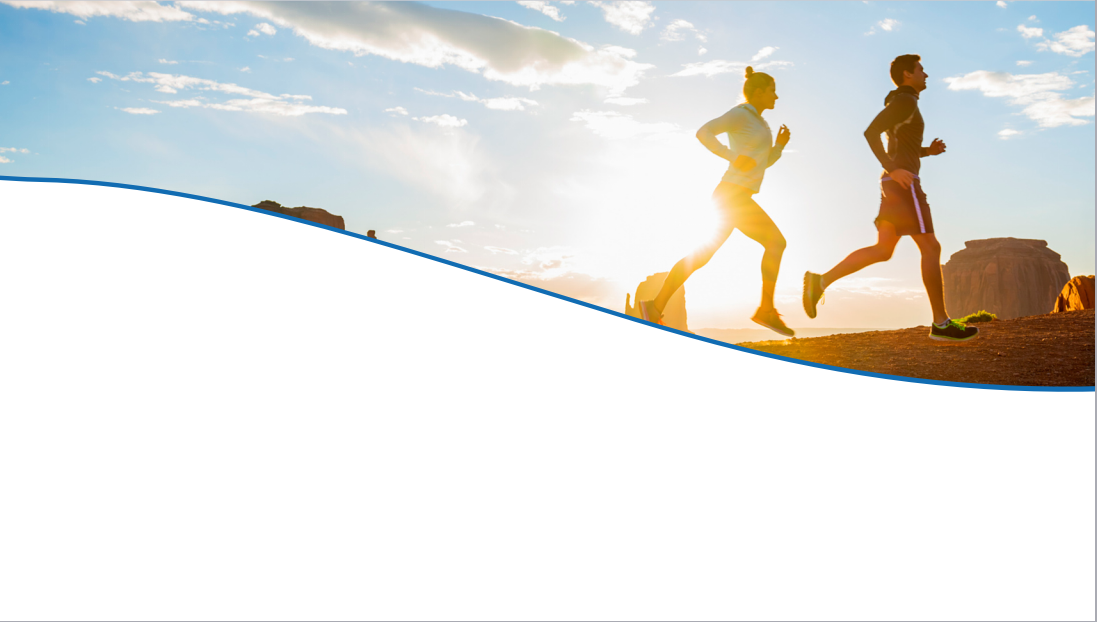 06
WORK CONTACT
工作联系
The quality of the training is decided by the effect of class education.The quality of the training is decided by the effect of class education.
工作联系
Click here to edit the content you want to recommend that you use the
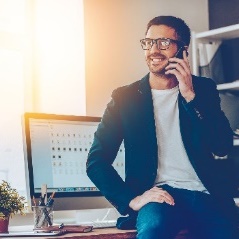 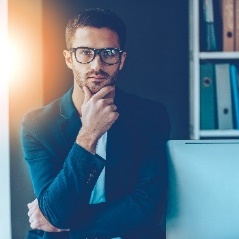 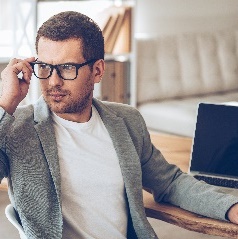 王某某
138-1472-XXXX
赵某某
138-1472-XXXX
钱某某
138-1472-XXXX
工作联系
Click here to edit the content you want to recommend that you use the
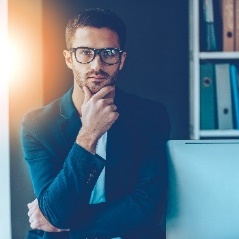 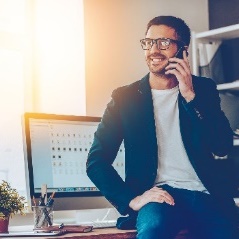 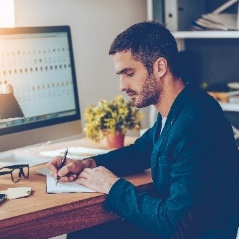 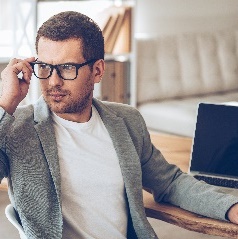 胡某某
赵某某
钱某某
王某某
138-1472-XXXX
138-1472-XXXX
138-1472-XXXX
138-1472-XXXX
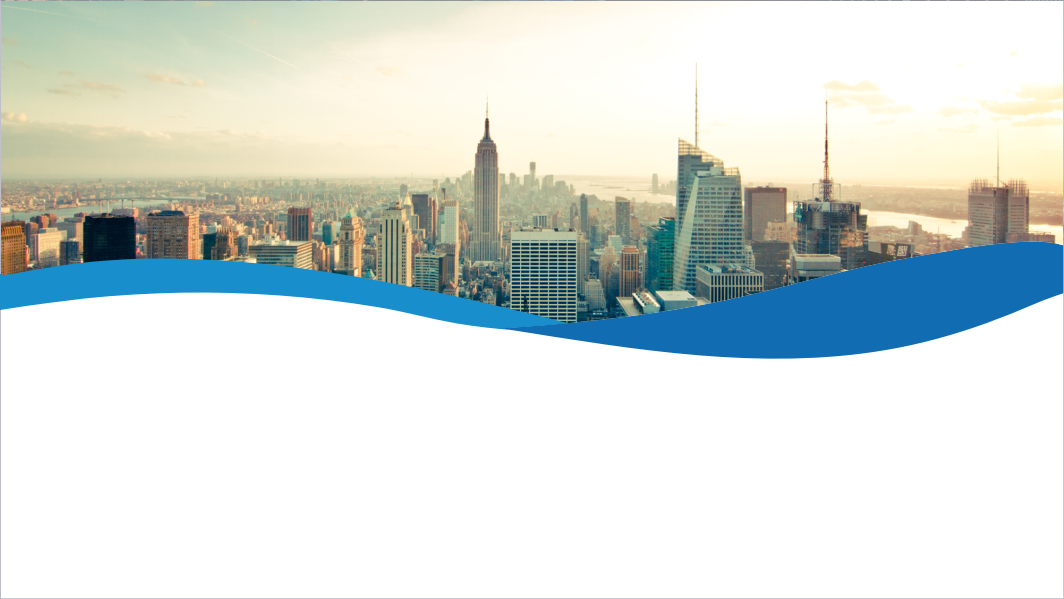 早会结束
CSASAADAstudio sales template, a more beautiful template please magic rainMagic rain studio sales template, a moreMagic rain studio sales template, a more beautiful template please magic